Biomeiler
Lokaal natuurlijke warmte
Visie: BioVerbeek BV wil op een zo duurzaam mogelijke manier biologische groenten in kassen kweken waarmee een bijdrage wordt geleverd aan de gezondheid en vitaliteit van de mens
2
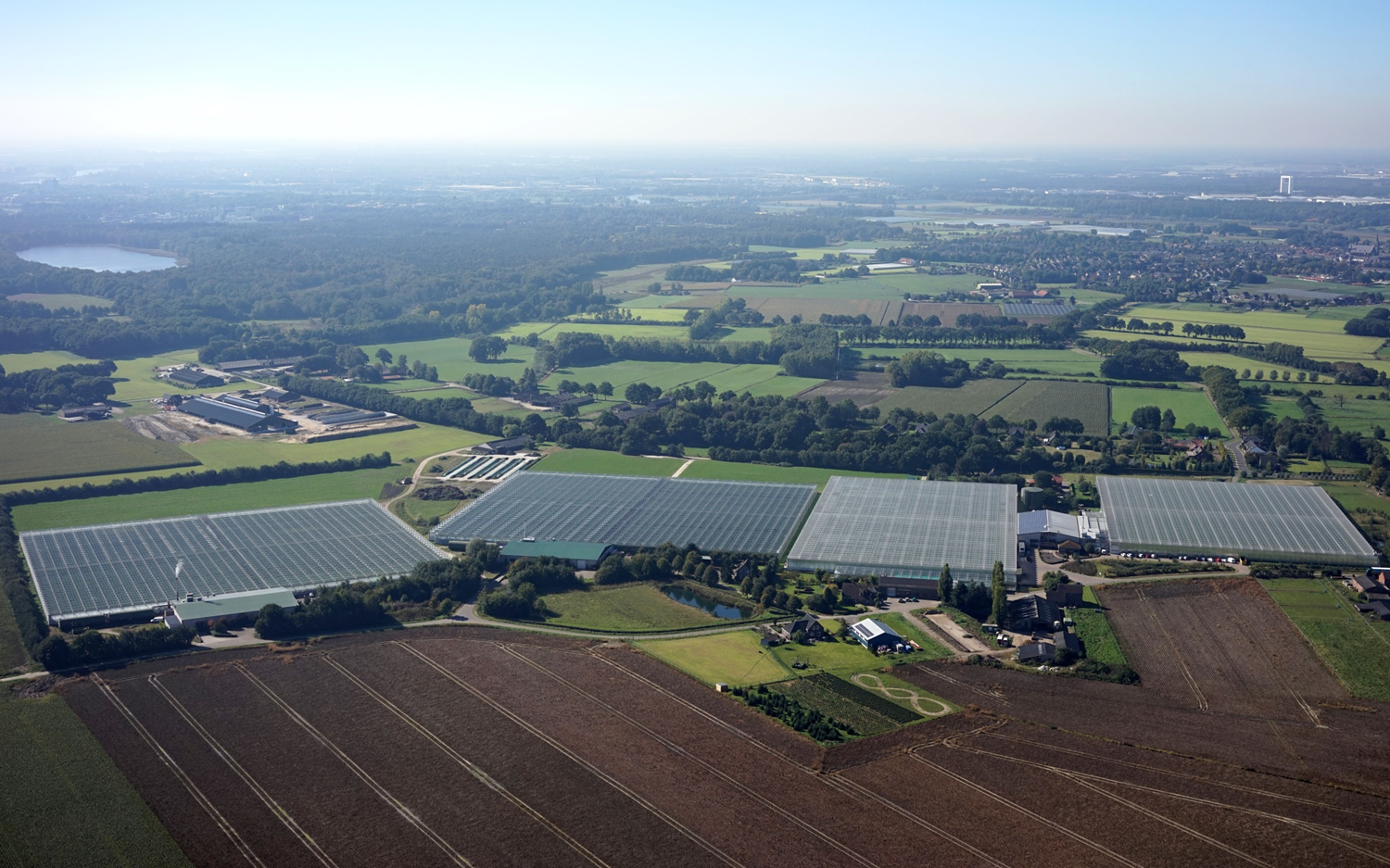 3
4 principes van biologische landbouw
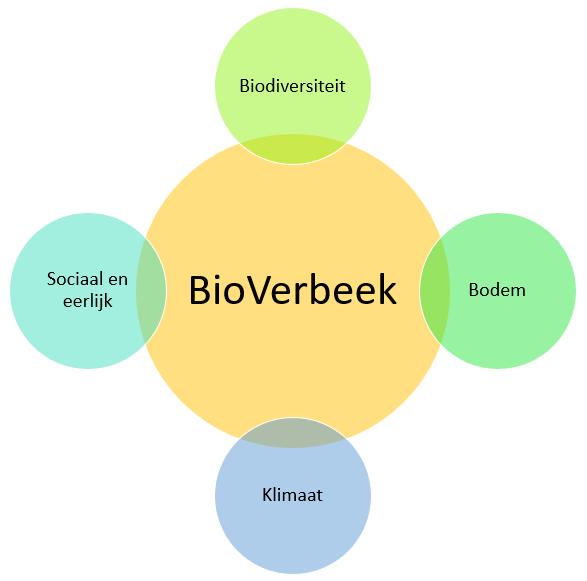 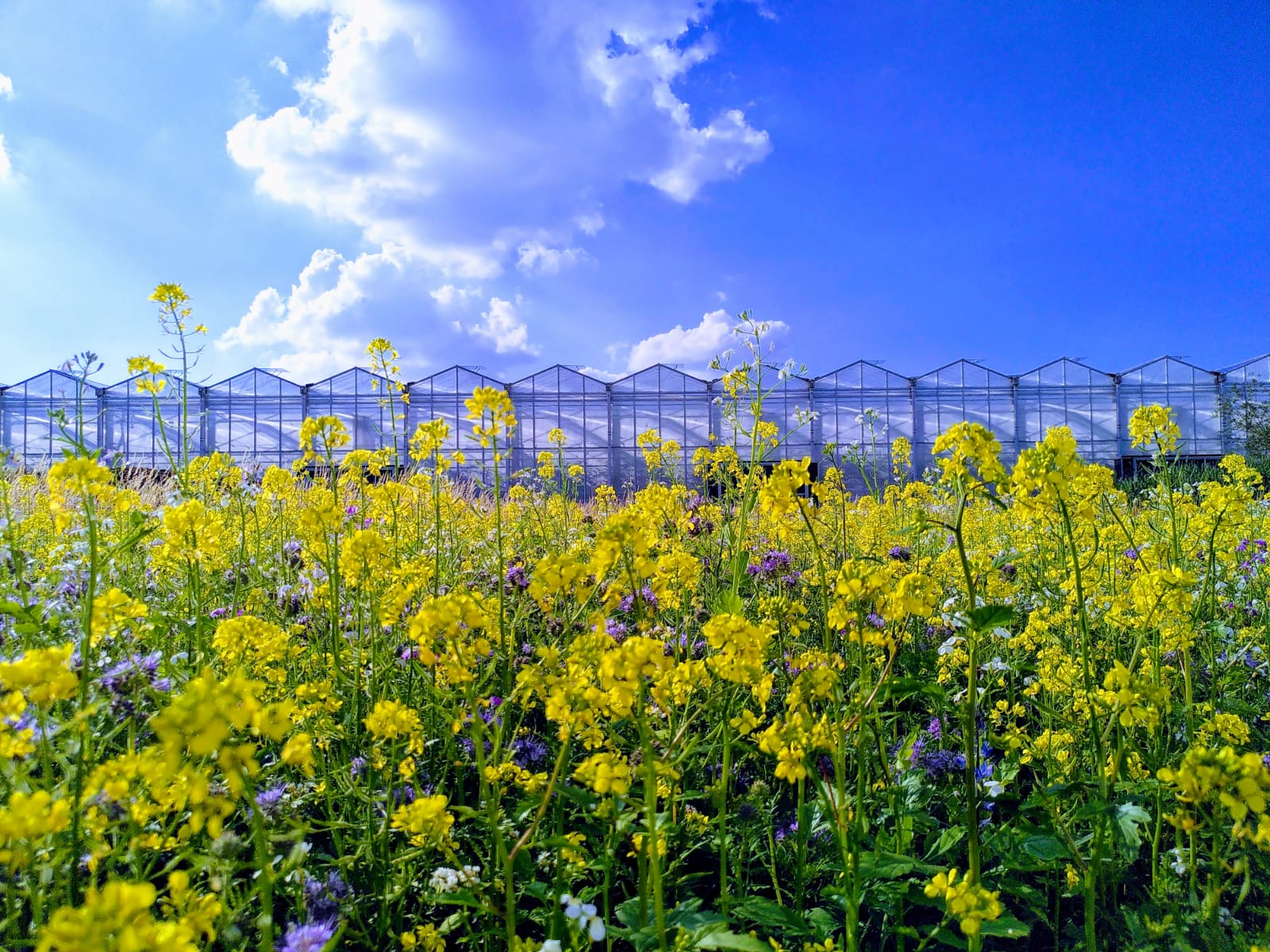 4
De oplossing
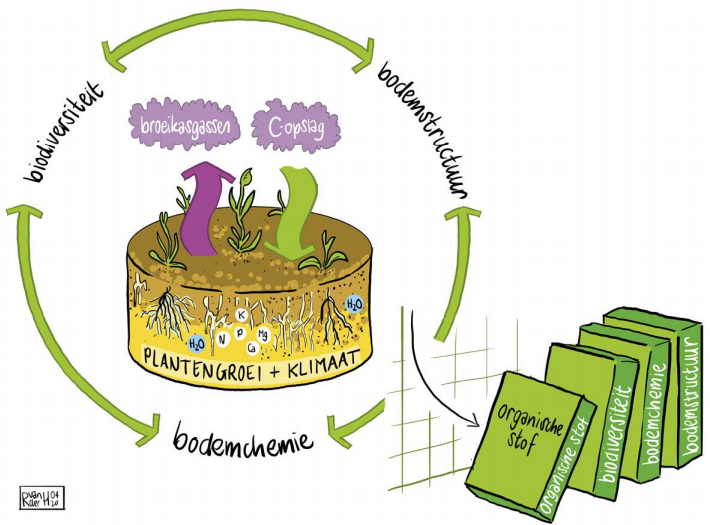 Bron: DE BODEM BEREIKT?!, RLI 06-2020
5
Hoe doen we dit
Composteren eigen plantmateriaal (1.500 kg stikstof per jaar)
Voedselbos
Landschappelijke inpassing van het bedrijf
Kassen uitgerust met maximaal energiebesparende voorzieningen
Zonnepanelen op de loodsen

Toekomst:
Gaskraan dicht
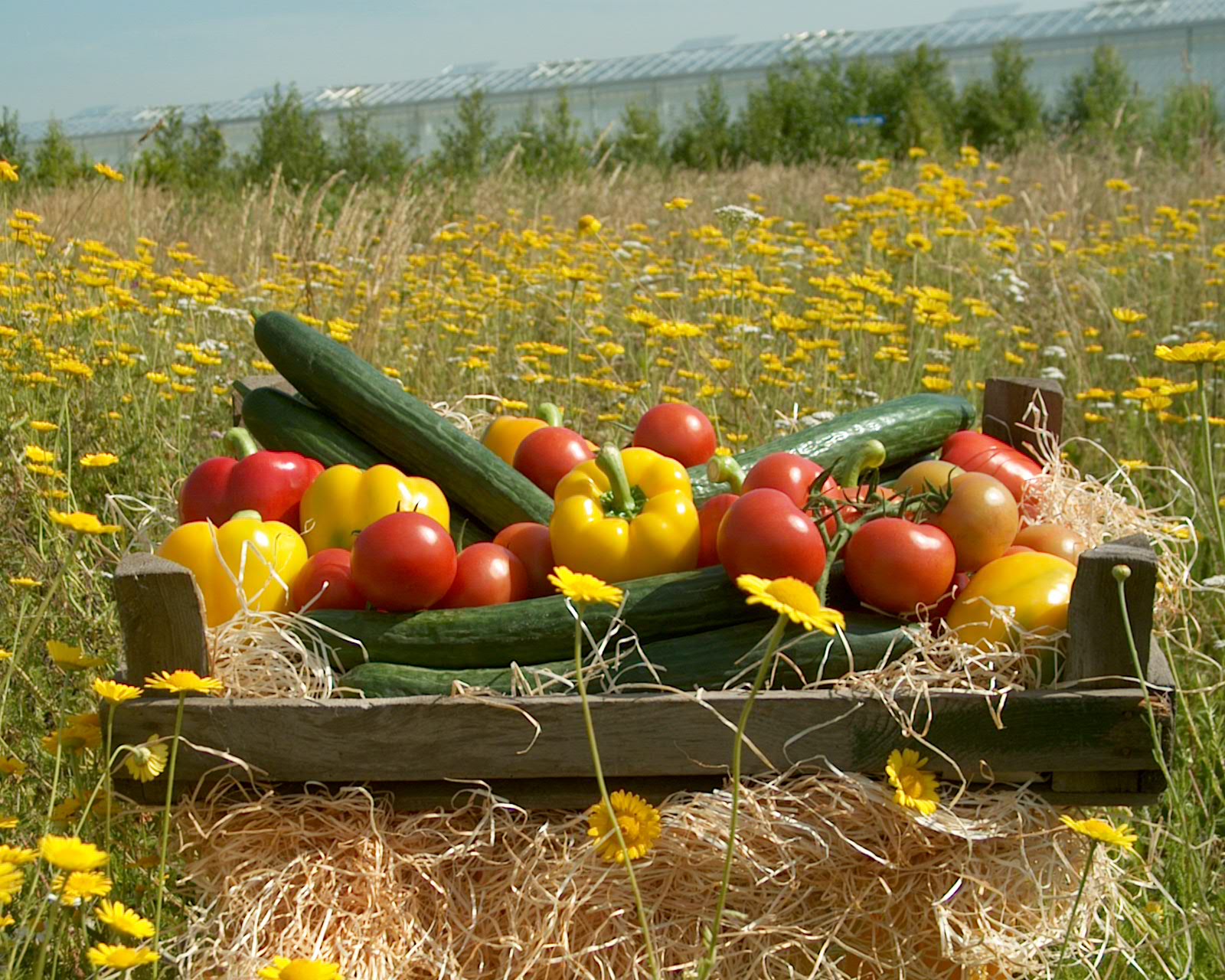 6
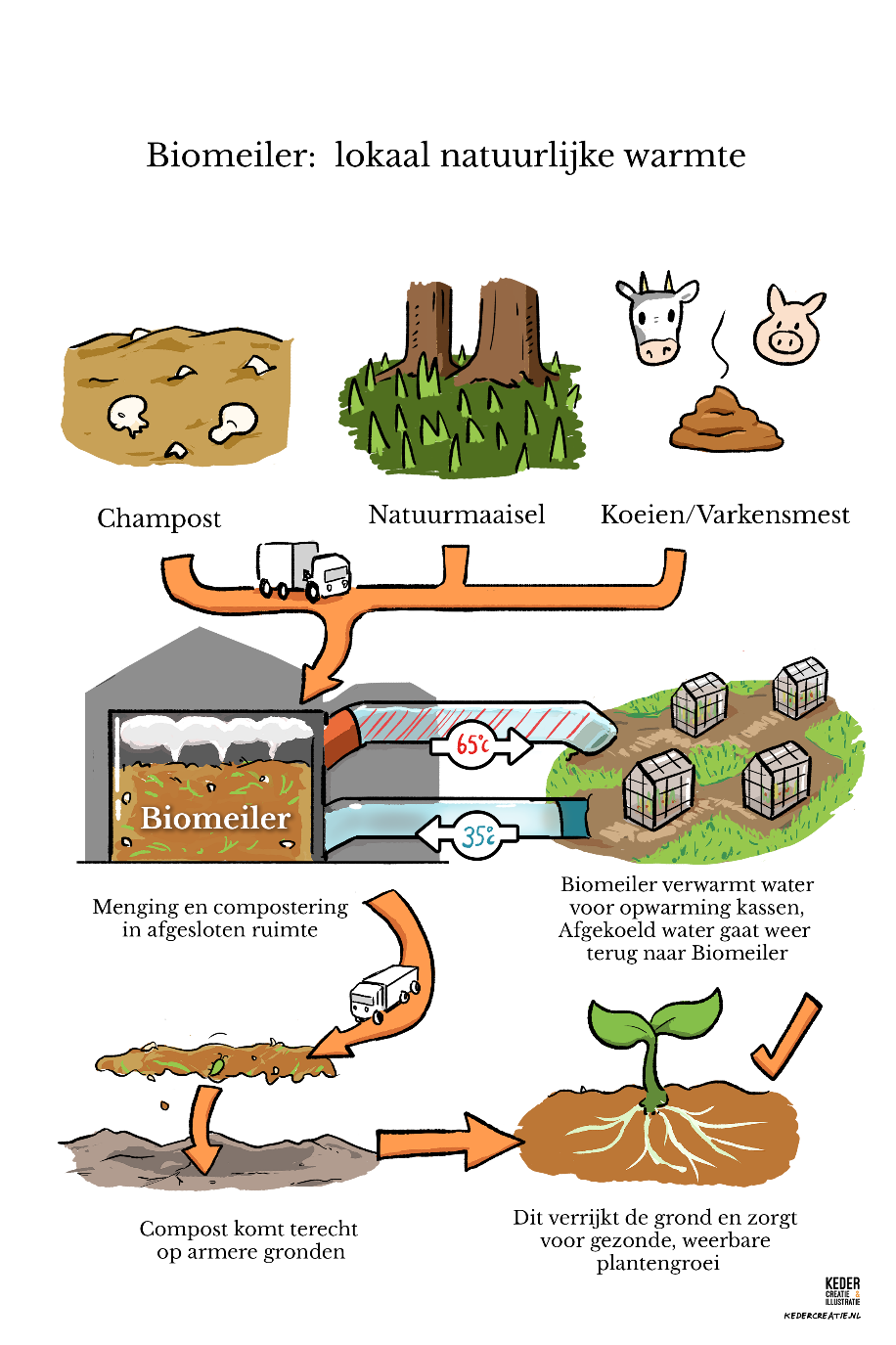 Biomeiler. Hoe? Wat? Waarom?
Warmtevraag is leidend bij het proces
Composteren = slim omgaan met alles wat leeft
Eindproduct compost
Opgewaardeerde biomassa:
Verrijkt de bodem
Bindt Co2 in de bodem
Kringlooplandbouw
Samenwerkingen
7
Stikstof-reductie
9
Omgeving
Provincie Limburg

Gemeente Venlo

Buurtbewoners
10
Vragen?